TEMA:
MEILĖS DOVANA
.
.
Šiandien mokysimės žvelgti į kitus žmones taip, kaip į juos žvelgia Jėzus. Jėzaus žvilgsnis į kitus nėra toks, kaip žmonių – tai Dievo žvilgsnis.
[Speaker Notes: Primenama, jog Jėzus dažnai meldžiasi, kad užmegztų ryšį su savo Tėvu. Matydami Jį besimeldžiantį, apaštalai taip pat trokšta melstis taip, kaip Jis. Jėzus atskleidžia jiems, kad Dievas yra jų Tėvas. Jie gali melstis Jam, sakydami: „Tėve“.]
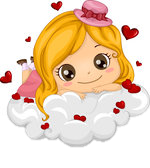 Paruoškime savo širdį. Klausykimės Jėzaus Žodžio.
Pakėlęs akis Jėzus išvydo turtuolius, dedančius savo dovanas į aukų skrynią.
Jis pamatė ir vieną vargšę našlę, kuri įmetė du smulkius pinigėlius.
Ką mato Jėzus?
Vaikų skrynią
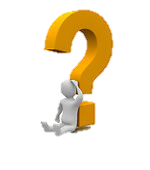 Vaikus
Vargšę našlę, turtingus žmones
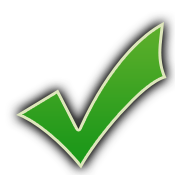 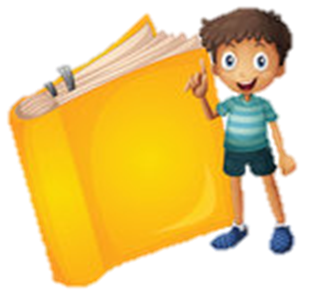 [Speaker Notes: Leisti vaikams atsakyti. Jėzus mato turtingus žmones, metančius daug pinigų į aukų skrynią, tai yra dėžę, kuri panaši į milžinišką taupyklę. Šie pinigai skiriami prižiūrėti, statyti ir padaryti gražesnį namą, kur ateinama melstis Dievui ir kuris vadinamas Šventykla. Jėzus mato ne vien turtingus žmones, Jis taip pat mato vargšę našlę. Ji gyvena labai vargingai, turi mažai pinigų, todėl aukoja tik smulkius pinigėlius.]
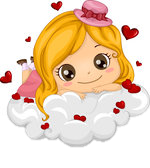 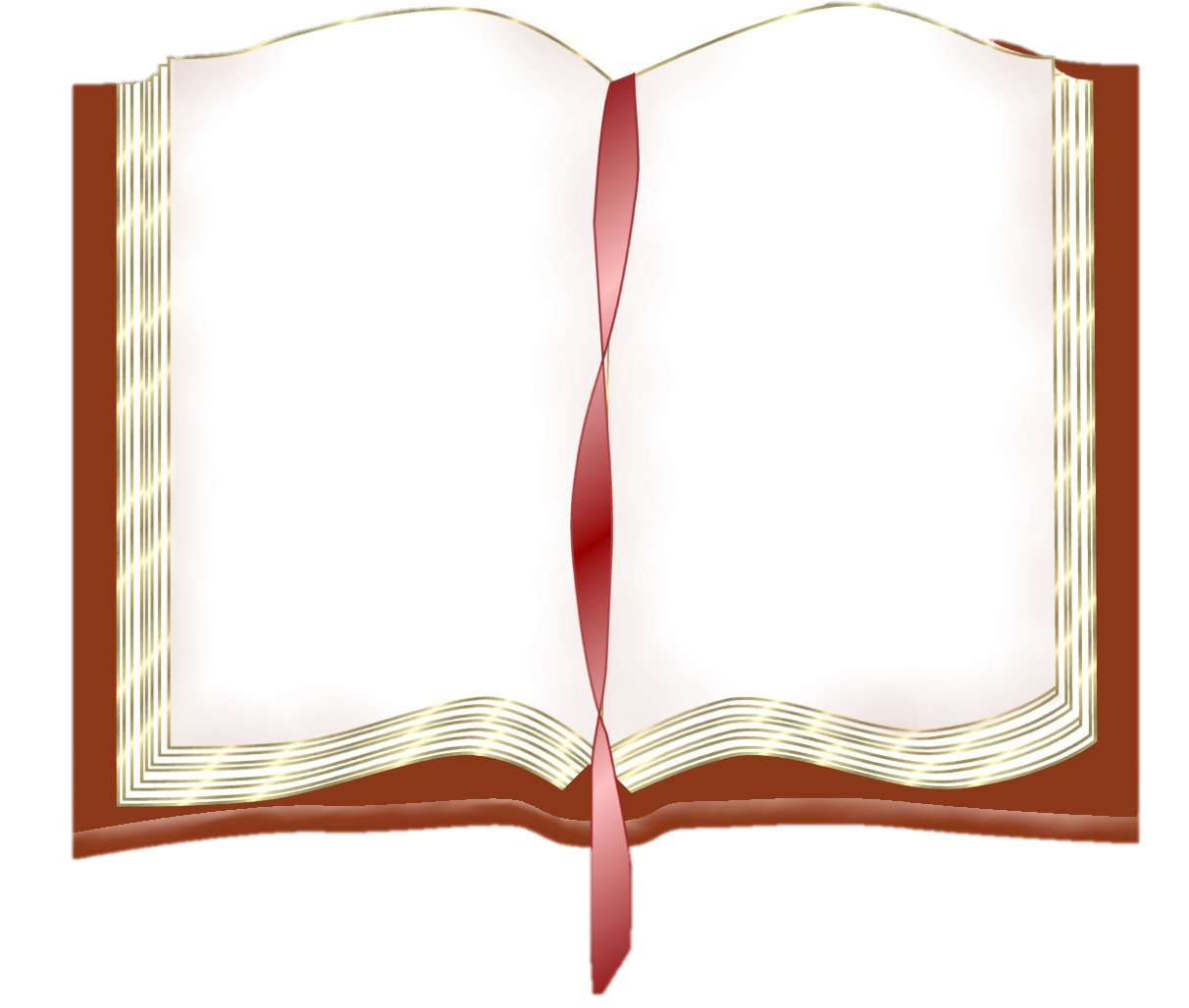 Jėzus tarė: „Iš tiesų sakau jums,
šita neturtinga našlė įmetė daugiau už visus“.
Ar sutinkate su tuo, ką sako Jėzus?
Taip
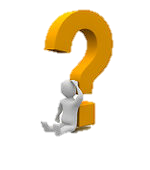 Ne
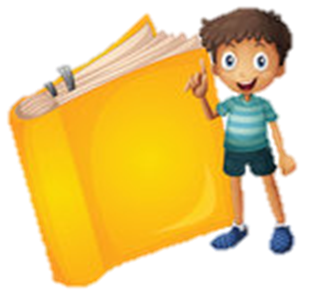 [Speaker Notes: Leisti vaikams pagalvoti.]
Jei žiūrime žmonių akimis, Jėzaus žodžiai stebina. Turtingi žmonės įmetė daugiau pinigų nei vargšė našlė. Vis dėlto, Jėzus visada sako tiesą.
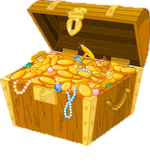 Ką Jėzus nori pasakyti? Paklausykime:
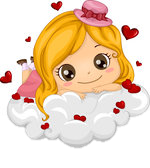 „Anie visi įmetė į aukų skrynią iš to,
kas jiems atlieka.“
Jie davė iš to, kas jiems atlieka, tai reiškia, kad jie davė tai, kas nebūtina pragyvenimui. Šių pinigų jiems netrūks.




O ką padarė vargšė našlė? 
Jėzus mums paaiškina:
„O ji iš savo neturto įmetė viską, ką turėjo pragyvenimui.“
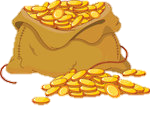 Vargšė našlė davė ne iš to, kas jai atlieka. Ji atidavė viską, ką turėjo pragyvenimui. Ji turėjo tik du smulkius pinigėlius ir juos atidavė. Dabar ji nieko nebeturi.
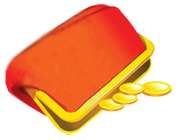 Kodėl ji taip pasielgė?
Iš turto
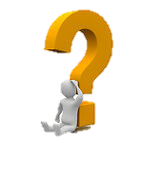 Iš meilės
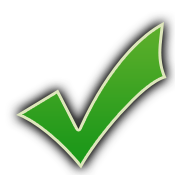 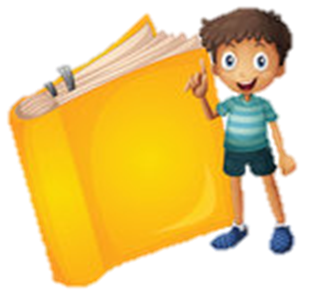 Ji yra vargšė, ir dažnai vargšai moka duoti. 








Tai yra pasitikėjimo ir meilės veiksmas Dievui ir žmonėms.
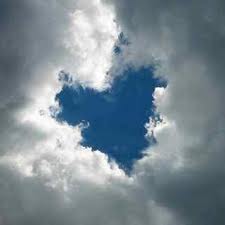 Dabar suprantame, kodėl Jėzus pasakė:
 „Iš tiesų sakau jums, šita neturtinga našlė įmetė daugiau už visus.“
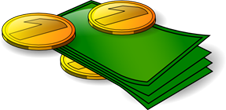 Vien tik Jėzus gali taip pasakyti. Jis vienintelis mato žmogaus širdies gelmę. Jis žino sunkią našlės padėtį. Jis žino, kodėl ji taip pasielgė. Ji viską atidavė iš meilės Dievui ir kitiems.
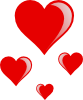 Našlė nieko nepasakė. Niekas jos nepastebėjo. Ji nesistengė „būti matoma“. Ji tai padarė vien tik norėdama suteikti džiaugsmo Dievui. Jėzus taip pat žino, kad ši moteris nelaukia pagyrų. Jis gerbia jos širdies troškimą. Jis jai nieko nepasako. Tačiau Jis atkreipia savo mokinių dėmesį į šios moters poelgį, jos širdies grožį. 





Jis parodo ją kaip pavyzdį. Jėzus ir mums rodo ją kaip pavyzdį.
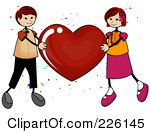 Dabar gavėnios laikas.Kas yra gavėnia?
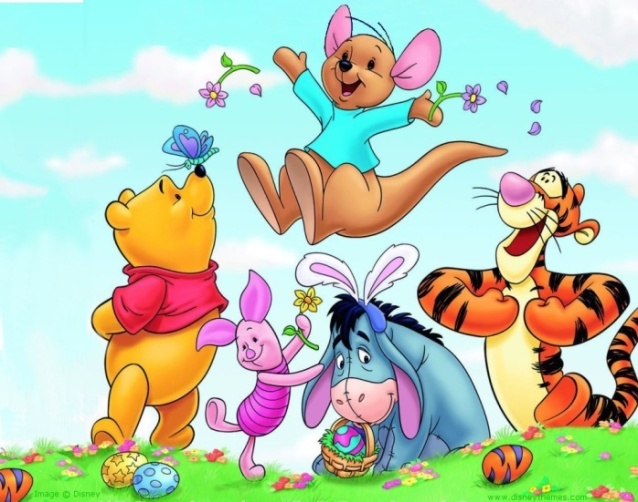 Tai laikas, kai ruošiamės švęsti Velykas – Jėzaus mirtį ir prisikėlimą
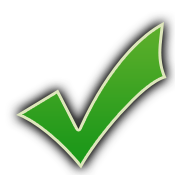 Tai laikas, kai ruošiamės švęsti Kalėdas – Jėzaus gimimą
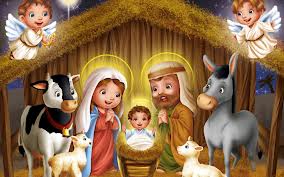 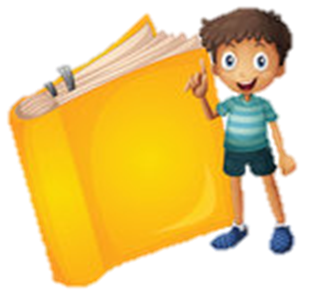 Ateinančiomis savaitėmis pamatysime, kodėl Jėzus atiduoda už mus savo gyvybę. Kad pasiruoštume šiai didžiai šventei, Bažnyčia kviečia mus žvelgti į pasaulį, kitus ir save taip, kaip žvelgia Jėzus.
Jėzus kviečia mus skirti laiko pažvelgti į savo gyvenimą. 


Mes darome daugybę dalykų,
bet kokie yra mūsų
širdies ketinimai?
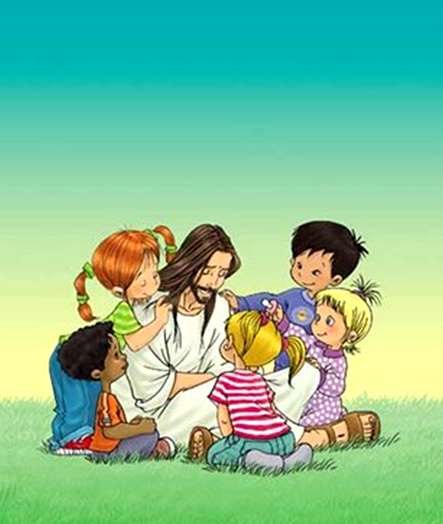 Mumyse yra gerų troškimų. Kokie jie?
Geriau pažinti Jėzų, labiau Jį mylėti
Susitikti su Juo maldoje
Būti panašiam į Jį, mylėti kitus taip, kaip Jis
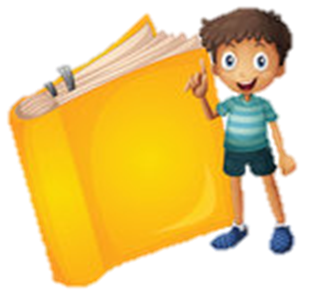 Visi atsakymai teisingi
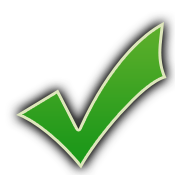 [Speaker Notes: Jėzus žino šiuos gerus troškimus.]
Žvelgdamas į vargšės našlės poelgį, Jėzus kviečia mus pasvarstyti: Ar mokame duoti? 
Kuriuose paveikslėliuose vaikai dalinasi?
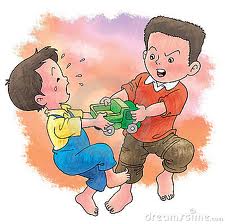 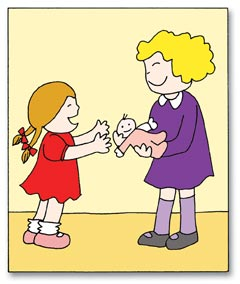 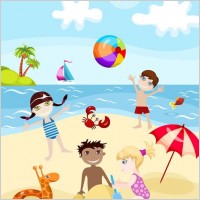 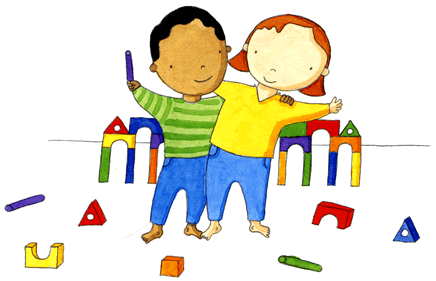 [Speaker Notes: Išsiaiškiname, ką duodame? Tai, kas atlieka? Tuos dalykus, kurių mums nepritrūks? Ar mokame kartais atiduoti tuos dalykus, kuriuos norėtume pasilaikyti sau, kurie mums atrodo būtini?]
Ar mokame atiduoti dalį savo laiko, kad pasitarnautume kitiems? Ar mokame dalytis savo žaislais, daiktais, kurie mums priklauso ir prie kurių esame labiausiai prisirišę?Labai gražu mokėti dalytis, bet Jėzus mus kviečia eiti dar toliau – mylėti kaip vargšė našlė, mylėti tiesoje. Jėzus leidžia mums suprasti, kad svarbiausia yra ne kiekybė, o kokybė. Tai yra mūsų širdies ketinimas, giluminis troškimas.
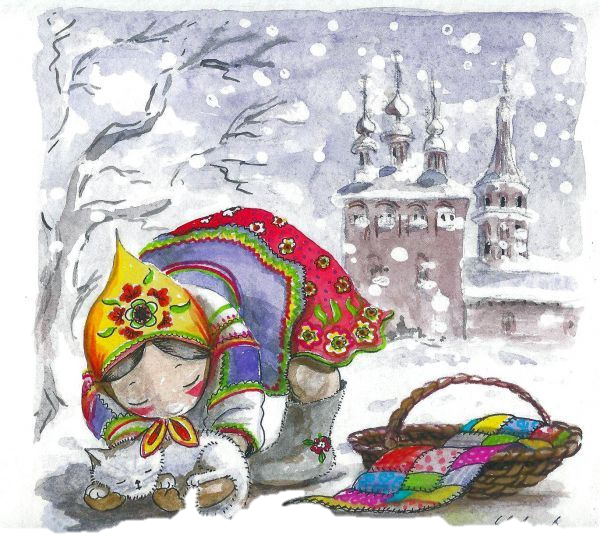 Ką tai reiškia?
Mes norime, kad visi žinotų, kai darome gera, dažnai laukiame pagyrimų. Tai normalu. 





Tačiau Jėzus mūsų prašo veikti slaptoje, kaip našlė, nesiekiant, kad mumis žavėtųsi.
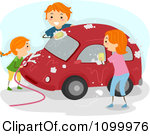 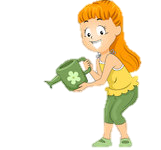 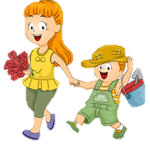 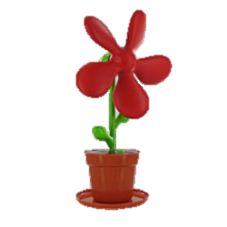 Ką Jėzus mato žmoguje?
Išvaizdą
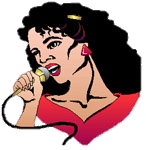 Širdį
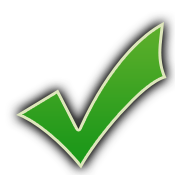 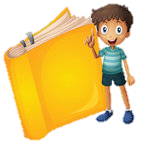 Norint būti geresniu, kaip aš turiu to siekti?
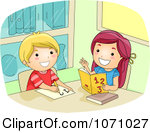 Mylėti klasės draugus, 
kitus žmones
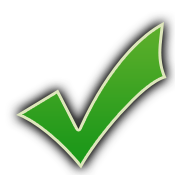 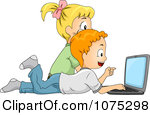 Mokyti daryti pikta kitiems
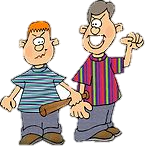 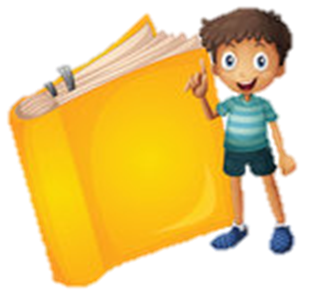 [Speaker Notes: Veikla: vaikai padaro taupyklę, Gavėnios laikotarpiu, kiekvieną kartą, kai atliks meilės darbą Jėzaus ir kitų džiaugsmui, vaikas įmes į ją vieną „monetą“.]
Noriu tarnauti Tau
Noriu tarnauti Tau daugiau negu dabar Noriu tarnauti Tau daugiau negu dabarIeškoti Tavęs, pažinti TaveNoriu tarnauti Tau.Noriu mylėt Tave...Noriu aukotis Tau...Noriu gyventi Tau...Noriu giedoti Tau...
http://www.giesmes.lt/giesme/211/play
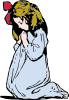 Įsivertink, kaip tau sekėsi šioje pamokoje, ar supratai, kuo gali būti panašus į Jėzų?
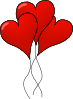 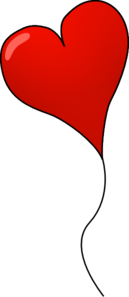 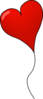 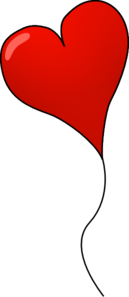 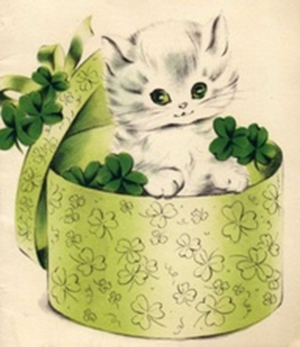 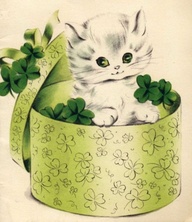 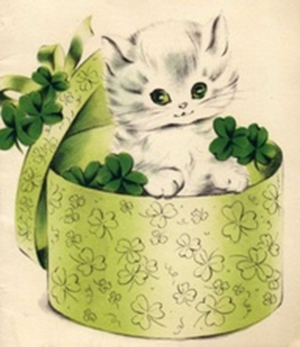 Nesupratau
Kilo klausimų
Supratau
[Speaker Notes: Mokiniai įsivertina, kaip sekėsi šioje pamokoje.]
Paveikslėlių šaltiniai
Le Bourhis A. M., Caulle B. Gyvenkite kaip šviesos vaikai.
Katecheto knyga. Vilnius: Katalikų pasaulio leidiniai, 2010
www.sonastik.ee
www.clipartof.com
www.free-power-point-templates.com
http://methodmum.blogspot.com
http://www.giesmes.lt/ 
http://www.clker.com 
http://www.keywordpicture.com